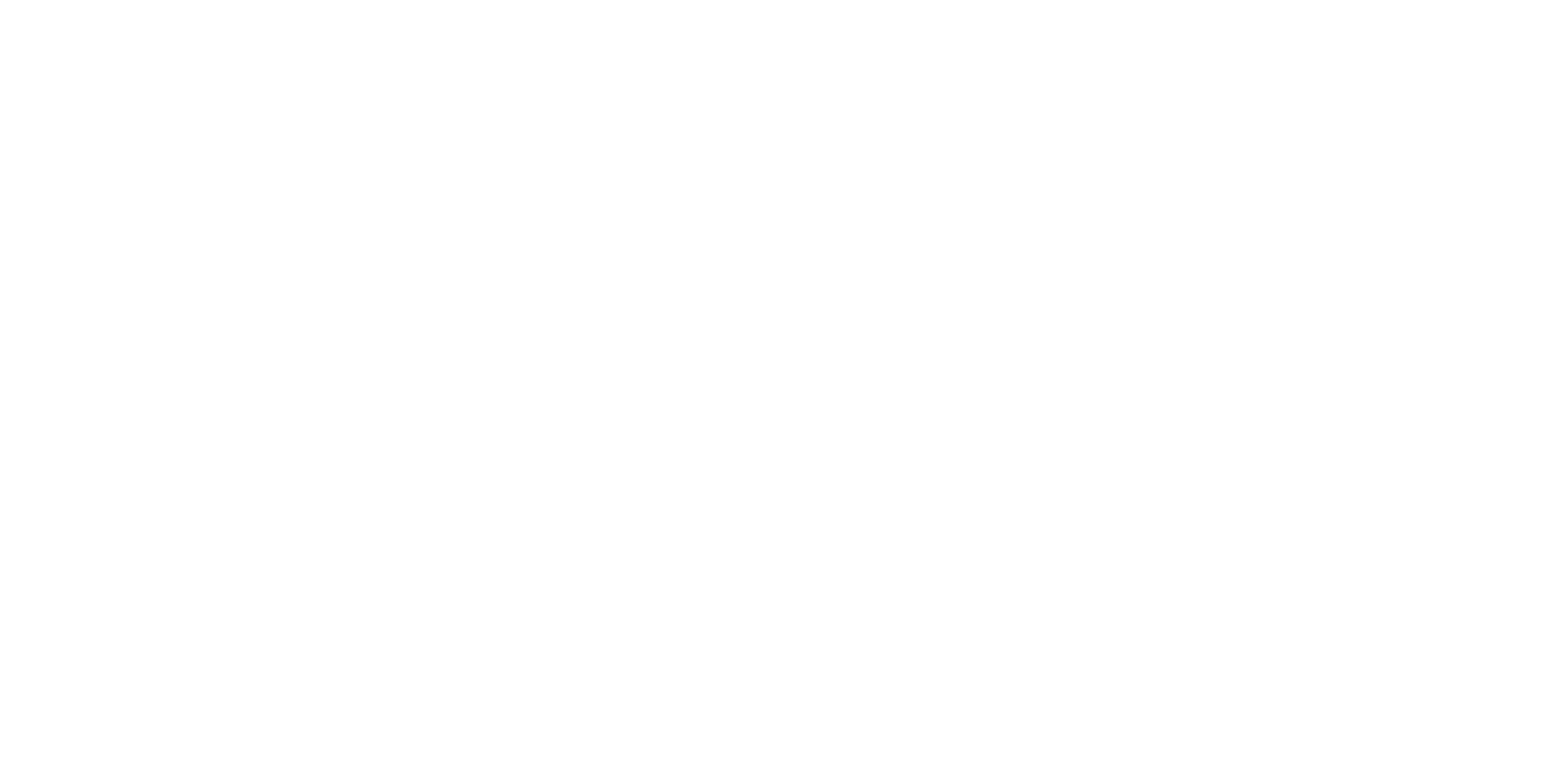 CALENDÁRIO
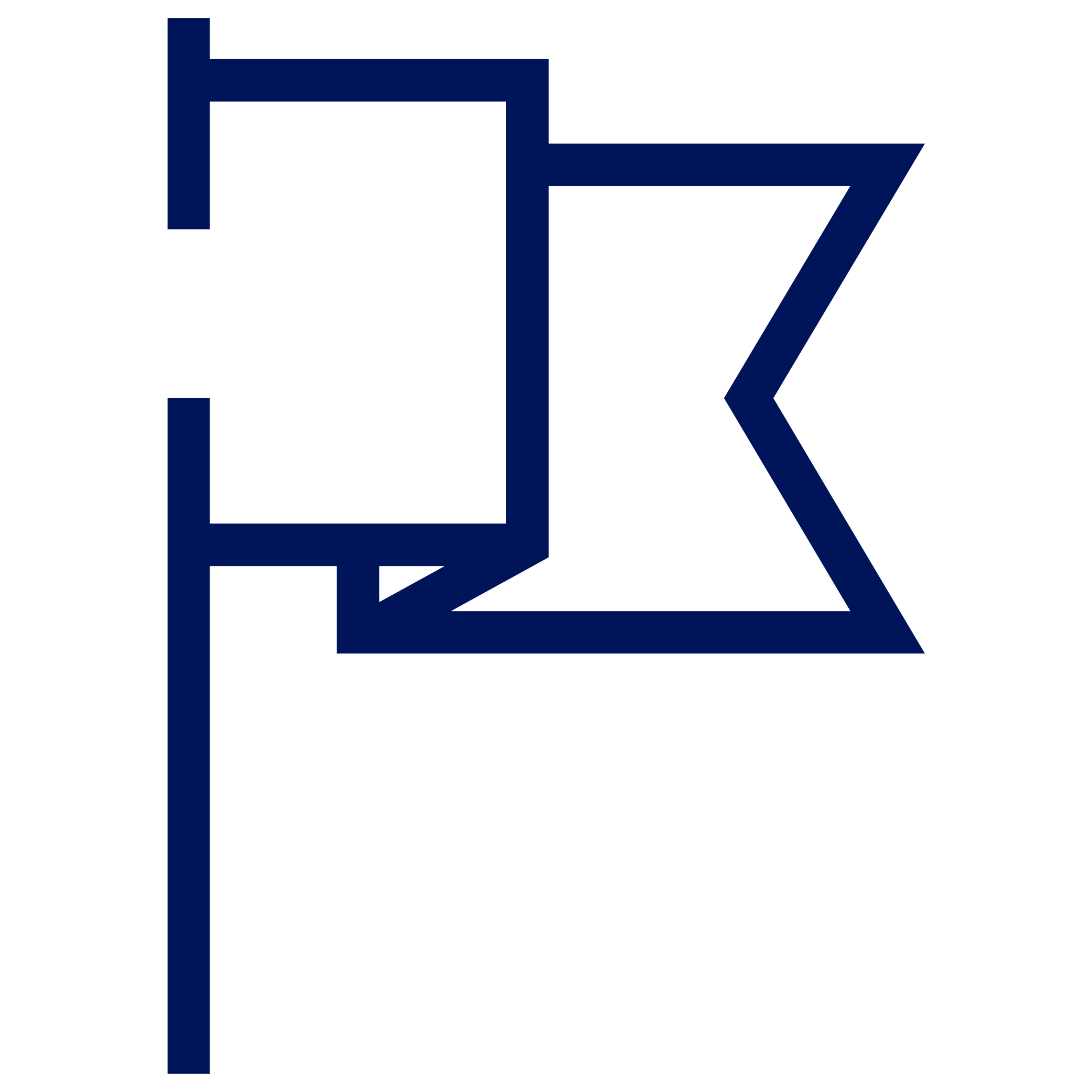 SAZONAL 2025
01.01 - Confraternização Universal
01 a 31.01  Janeiro Branco
08.01 Dia do Fotógrafo
18.01 Dia do Esteticista
19.01 Dia do Cabeleireiro
Início das contratações de profissionais temporários ou promotores de vendas.
Entre em contato para contratar com a Gi Group Holding!
Volta às aulas
Sugestão de Campanha
Pós-festas de final de ano.
01 a 28.02  Fevereiro Roxo (Alzheimer)
14.02 São Valentim (Valentine’s Day) / Dia Mundial do Amor 
17.02 Dia Mundial do Gato 
19.02 Dia do Esportista 
27.02 Dia do Livro Didático
Conte conosco para ações de Trade Marketing!
03 e 04.03 - Carnaval
01 a 31.03  Março Azul Escuro: prevenção ao Câncer Colorretal
08.03 Dia da Mulher 
14.03 Dia do Vendedor de Livros 
15.03 Dia do Consumidor 
19.03 Dia Mundial do Artesão 
20.03 Dia Mundial Sem Carne 
26.03 Dia do Cacau
Ação
Ação
Dia do Consumidor: Elabore promoções especiais e ativação da marca para fidelizar o cliente.
Conte conosco para ações de Trade Marketing!
Dia da Mulher: Saia do básico e promova ações memoráveis com ajuda de uma equipe especializada.
20.04 - Páscoa
01 a 30.04  Abril Azul: Conscientização sobre o Autismo.
07.04 Dia Mundial da Saúde 
14.04 Dia Mundial do Café 
18.04 Dia do Amigo 
21.04 Tiradentes 
24.04 Dia Internacional do Milho
Páscoa
Dia das mães
Início de processos de Recrutamento & Seleção. Começamos a selecionar os profissionais temporários e eventuais no início de Abril.
Entre em contato para contratar com a Gi Group Holding!
Início dos processos de Recrutamento & Seleção de profissionais temporários e promotores de vendas. Programe-se desde o começo do mês!
11.05 – Dia das Mães
01 a 31.05  Maio Amarelo: Prevenção de Acidentes de Trânsito
01.05 Dia do Trabalhador
04.05 Star Wars Day 
08.05 Profissional de MKT 
15.05 Dia da Família 
22.05 Dia do Abraço 
24.05 Dia Nacional do Café 
25.05 Orgulho Geek 
28.05 Dia do Hambúrguer 
30.05 Dia da Batata Frita 
30.05 Dia do Decorador
Ação
Dia das mães
Dia do Trabalhador: Que tal promover algo pensado justamente em quem movimenta o mercado?
15 dias antes início das contratações.
É hora de fechar com os melhores profissionais de vendas e impulsionar seus negócios!
12.06 – Dia dos Namorados
01 a 30.06  Junho Vermelho: Doação de Sangue
01.06 Dia Nacional do Vinho 
05.06 Dia do Meio Ambiente 
12.06 Dia dos Namorados 
14.06 Doação de Sangue 
14.06 Dia da Manicure 
24.06 São João 
28.06 Orgulho LGBTQIAP+
Dia dos Namorados: Promova experiências disruptivas de trade marketing e grude na mente do seu cliente.
Ação
Ação
Volta às aulas
São João: Deixe seu PDV atrativo para as festanças juninas!
Início de processos de R&S.
Programe-se para suas necessidades 
de profissionais extras.
01 a 31.07  Julho Amarelo: Conscientização sobre o Câncer Ósseo e também as hepatites virais.
07.07 Dia do Chocolate 
08.07 Dia do Panificador 
10.07 Dia da Pizza 
16.07 Dia do Comerciante 
19.07 Dia da Caridade 
19.07 Dia Nacional do Futebol 
20.07 Dia do Biscoito 
26.07 Dia dos Avós
Dia dos Pais
Volta às aulas
Ação
Início das contratações
Dia do comerciante
Início dos processos de recrutamento e seleção. Precisando de profissionais temporários ou promotores de vendas?
Entre em contato com a Gi Group Holding no início do mês, ou mesmo em Junho.
10.08 – Dia dos Pais
01 a 31.08  Agosto Dourado: Conscientização do Aleitamento Materno.
01.08 Dia da Amamentação
01.08 Dia Mundial da Cerveja 
08.08 Dia Internacional do Gato 
15.08 Dia dos Solteiros 
23.08 Dia do Promotor de Vendas 
29.08 Dia Internacional do Gamer 
30.08 Dia do Vendedor Lojista 
31.08 Dia do Nutricionista 
31.08 Dia Internacional do Bacon
Dia dos Pais
Ação
Dia do Promotor de Vendas: Que tal homenagear esses profissionais essenciais no varejo?
15 dias antes - início das contratações de temporários e eventuais.
07.09 – Independência do Brasil
01 a 30.09  Setembro Amarelo: Prevenção ao Suicídio.
02.09 Dia do Florista 
06.09 Dia do Sexo
07.09 Independência do Brasil 
09.09 Dia do Cachorro-quente 
15.09 Dia do Cliente 
23.09 Dia do Sorvete
Dia do Cliente: Crie ações de fidelização com ajuda de uma equipe especializada.
Ação
Dia das Crianças
Início dos processos de Recrutamento e Seleção de profissionais temporários e eventuais.
Atenção! A Black Friday vem aí! É hora de se preparar com profissionais temporários, eventuais e treinamento de vendas. Fale já com a Gi Group Holding!
12.10 – Dia das Crianças
01 a 31.10  Outubro Rosa: Mês mundial de combate ao Câncer de Mama.
01.10 Dia do Idoso
01.10 Dia do Vendedor 
12.10 Padroeira do Brasil 
15.10 Dia do Professor 
16.10 Dia do Pão 
18.10 Dia do Médico 
22.10 Dia do Enólogo 
25.10 Dia do Macarrão 
25.10 Dia do Dentista 
31.10 Halloween (Dia das Bruxas)
Ação
Dia das Crianças
Black Friday
15 dias antes - início das contratações de profissionais extras.
Dia do Vendedor
Início de processos R&S.
28.11 – Black Friday
01 a 30.11  Novembro Azul: Mês mundial de combate ao Câncer de Próstata.
01.11 Dia do Veganismo 
02.11 Finados 
12.11 Dia dos Supermercados 
13.11 Dia Mundial da Gentileza 
15.11 Proclamação da República 
19.11 Dia Internacional do Homem
Black Friday
Natal e Reveillon
15 dias antes - início das contratações
Início de processos de R&S. Feche antecipadamente suas demandas de profissionais para o fim do ano e garanta um atendimento excelente!
Atenção! Quer treinar sua equipe de vendas para o fim de ano? Saiba mais sobre nossas soluções de Treinamento & Desenvolvimento!
25.12 – Natal
01 a 31.12  Dezembro Laranja: Combate ao Câncer de Pele.
01 a 31.12  Dezembro Vermelho: Prevenção conta a AIDS.
21.12 Dia do Atleta 
21.12 Início do Verão 
23.12 Dia do Vizinho
Volta às aulas
Natal e Reveillon
Início de processos de R&S.
Início das contratações.